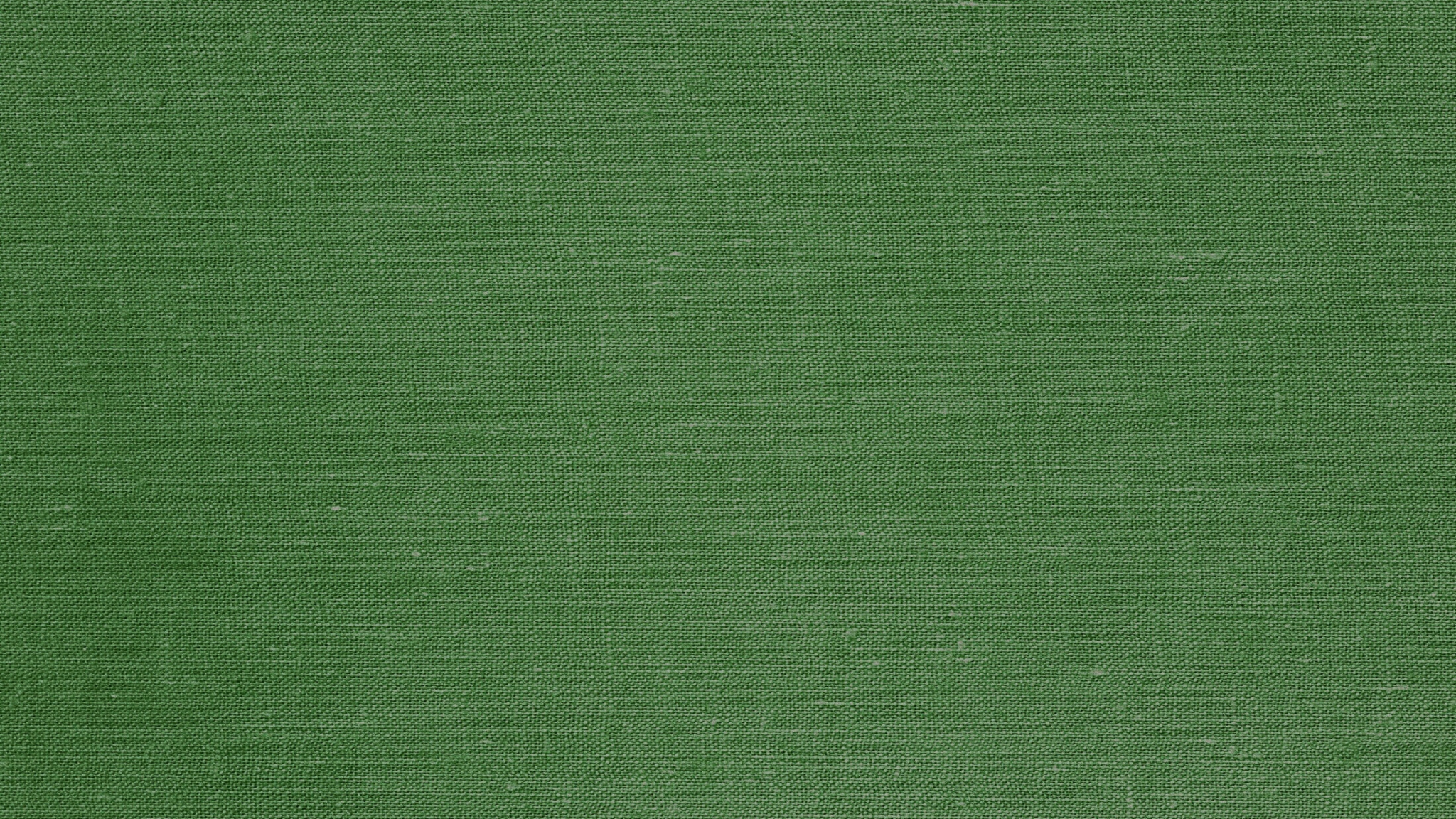 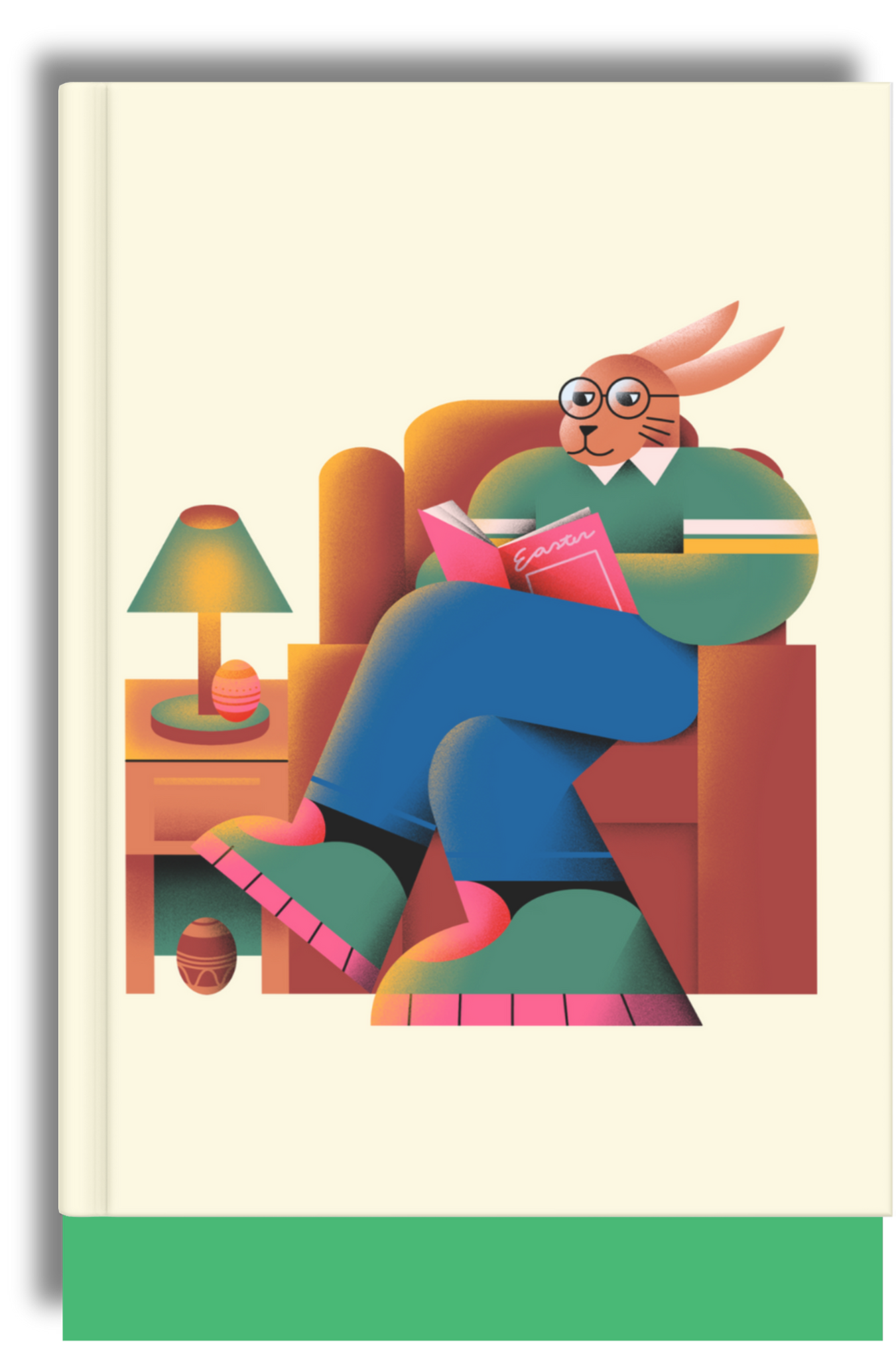 SlidesCarnival
A Book Review
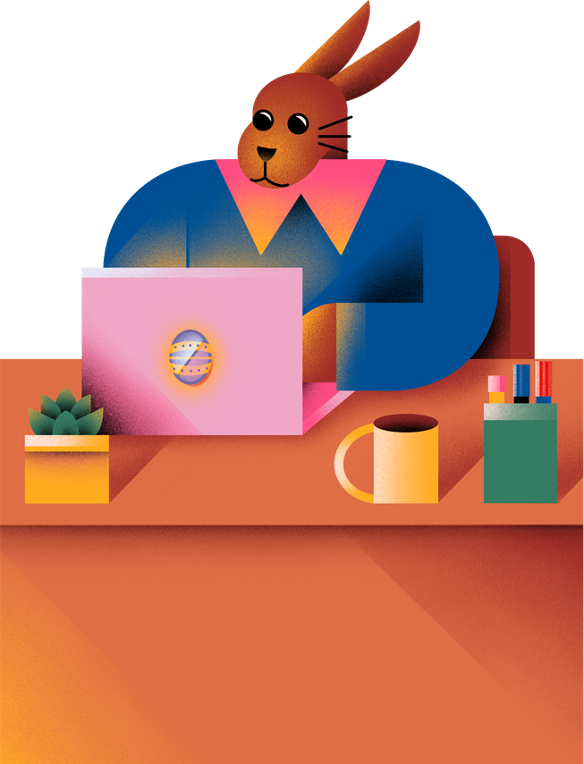 A book report is a brief summary and analysis of a book's content, themes, and characters.
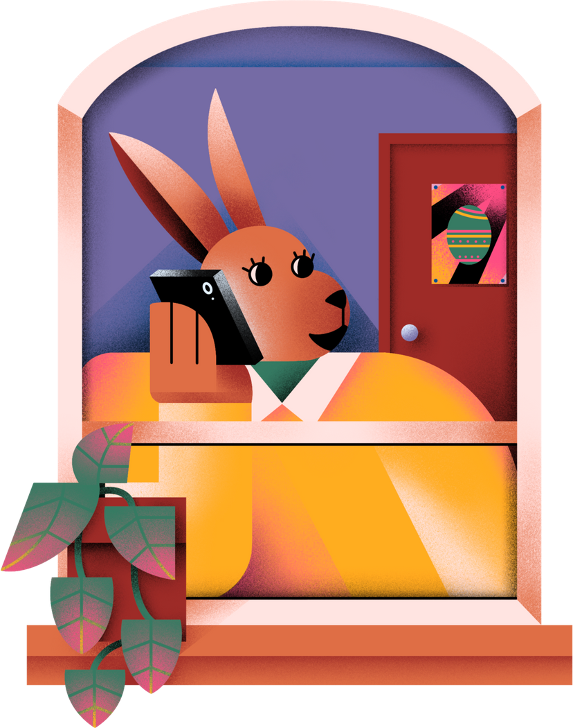 Introduction
About the Book
Conclusion
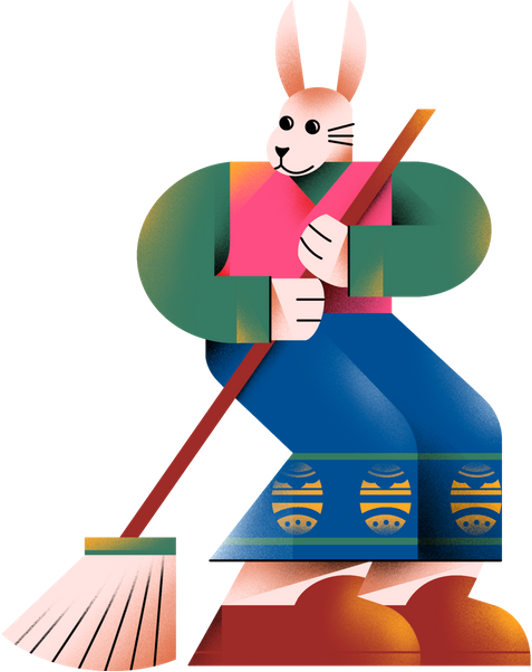 Chapter Title
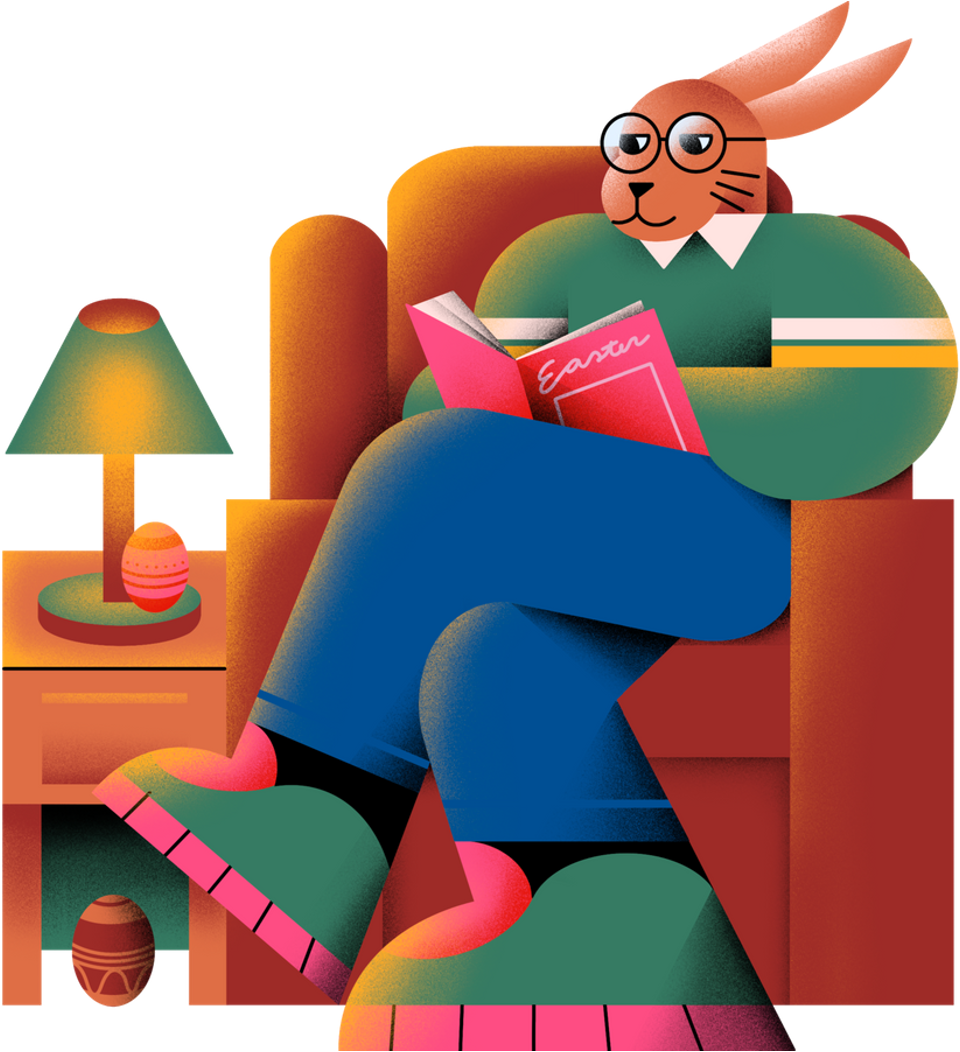 Introduction
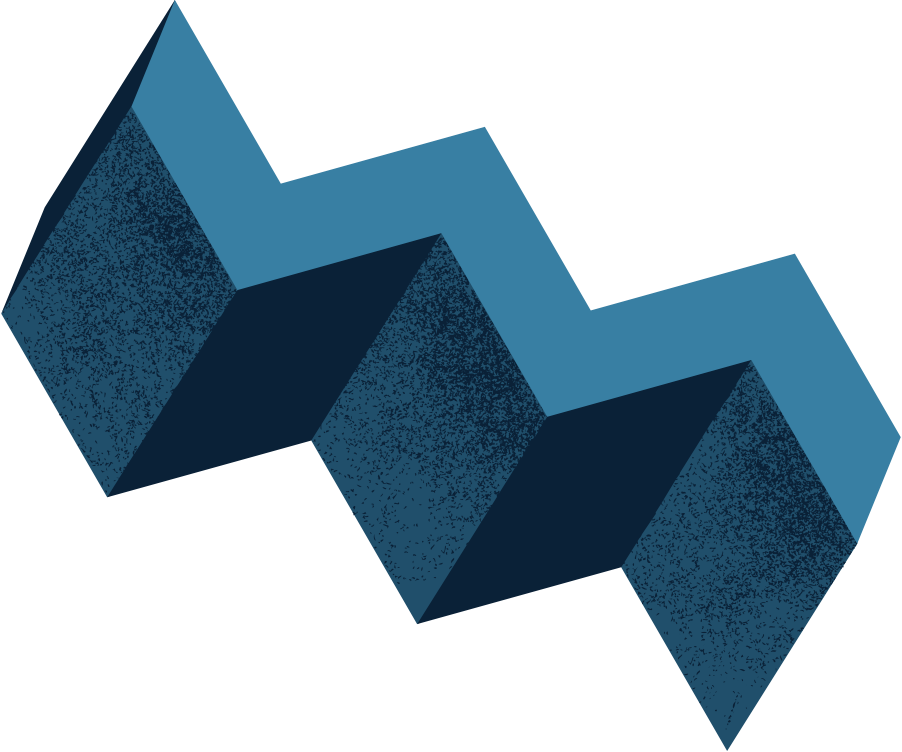 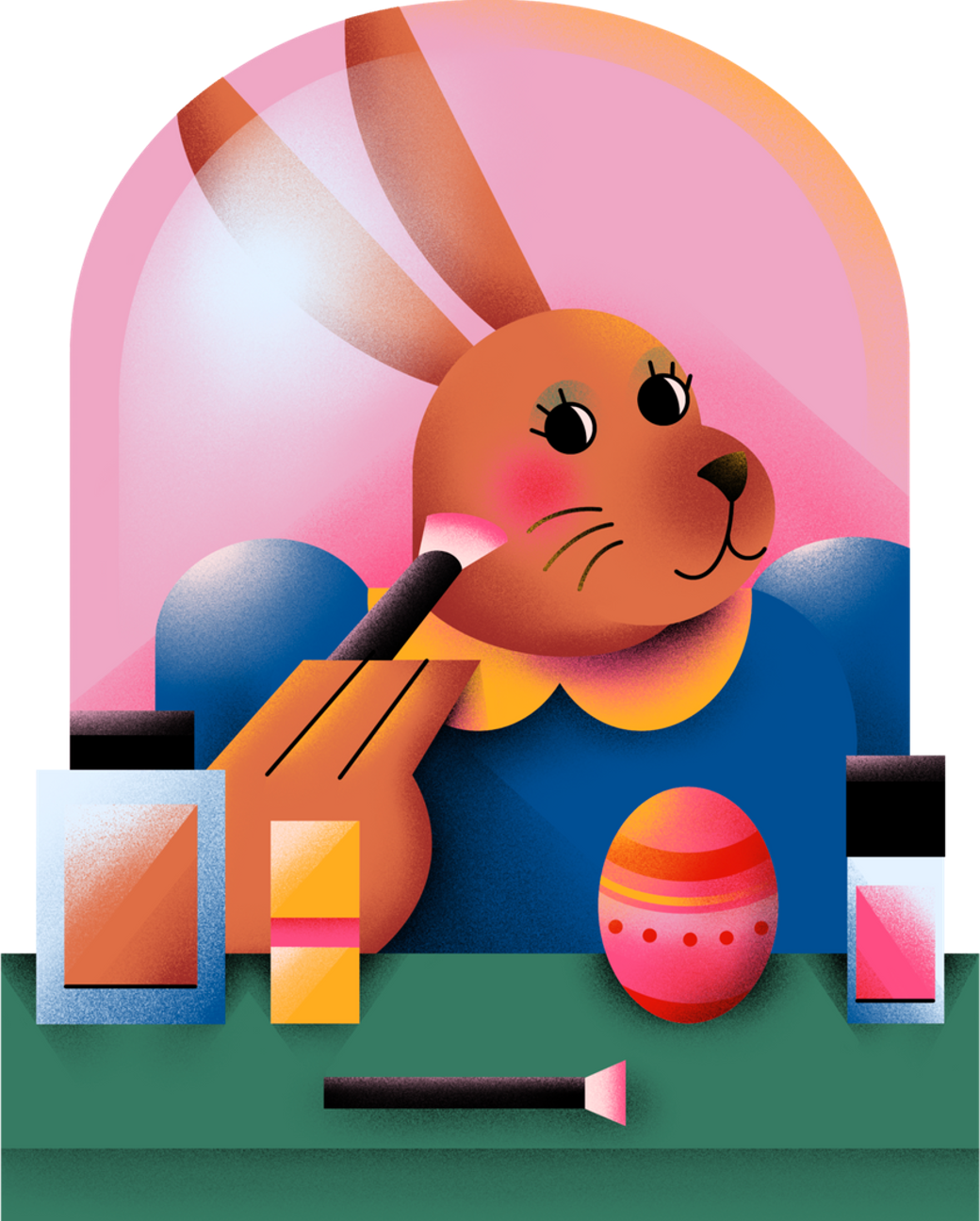 Hi, I’m Rain
I'm Rain, and I'll be sharing with you my beautiful ideas. Follow me at @reallygreatsite to learn more. Lorem ipsum dolor sit amet, consectetur adipiscing elit, sed do eiusmod tempor incididunt ut labore et dolore magna aliqua. Ut enim ad minim veniam, quis nostrud exercitation ullamco laboris nisi ut aliquip ex ea commodo consequat. Duis aute irure dolor in reprehenderit in voluptate velit esse cillum dolore eu fugiat nulla pariatur. Excepteur sint occaecat cupidatat non proident, sunt in culpa qui officia deserunt mollit an.
Who we are?
What we do?
Why we do?
Elaborate on your topic here. Lorem ipsum dolor sit amet, consectetur adipiscing elit, sed do eiusmod tempor incididunt ut labore et dolore magna aliqua. A diam maecenas sed enim ut sem viverra aliquet eget.
Elaborate on your topic here. Lorem ipsum dolor sit amet, consectetur adipiscing elit, sed do eiusmod tempor incididunt ut labore et dolore magna aliqua. A diam maecenas sed enim ut sem viverra aliquet eget.
Elaborate on your topic here. Lorem ipsum dolor sit amet, consectetur adipiscing elit, sed do eiusmod tempor incididunt ut labore et dolore magna aliqua. A diam maecenas sed enim ut sem viverra aliquet eget.
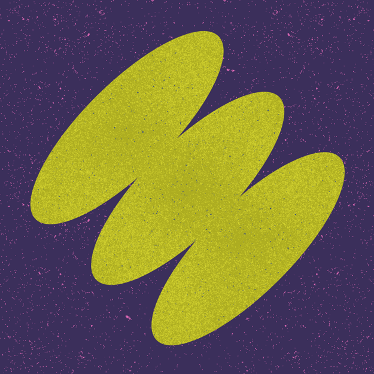 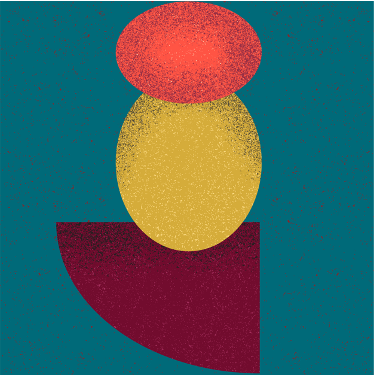 About Us
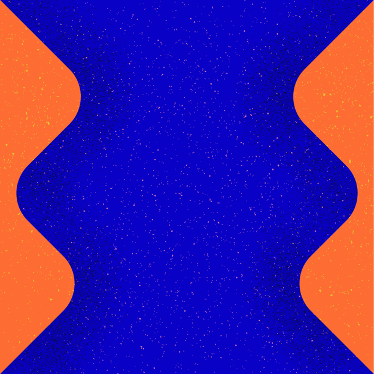 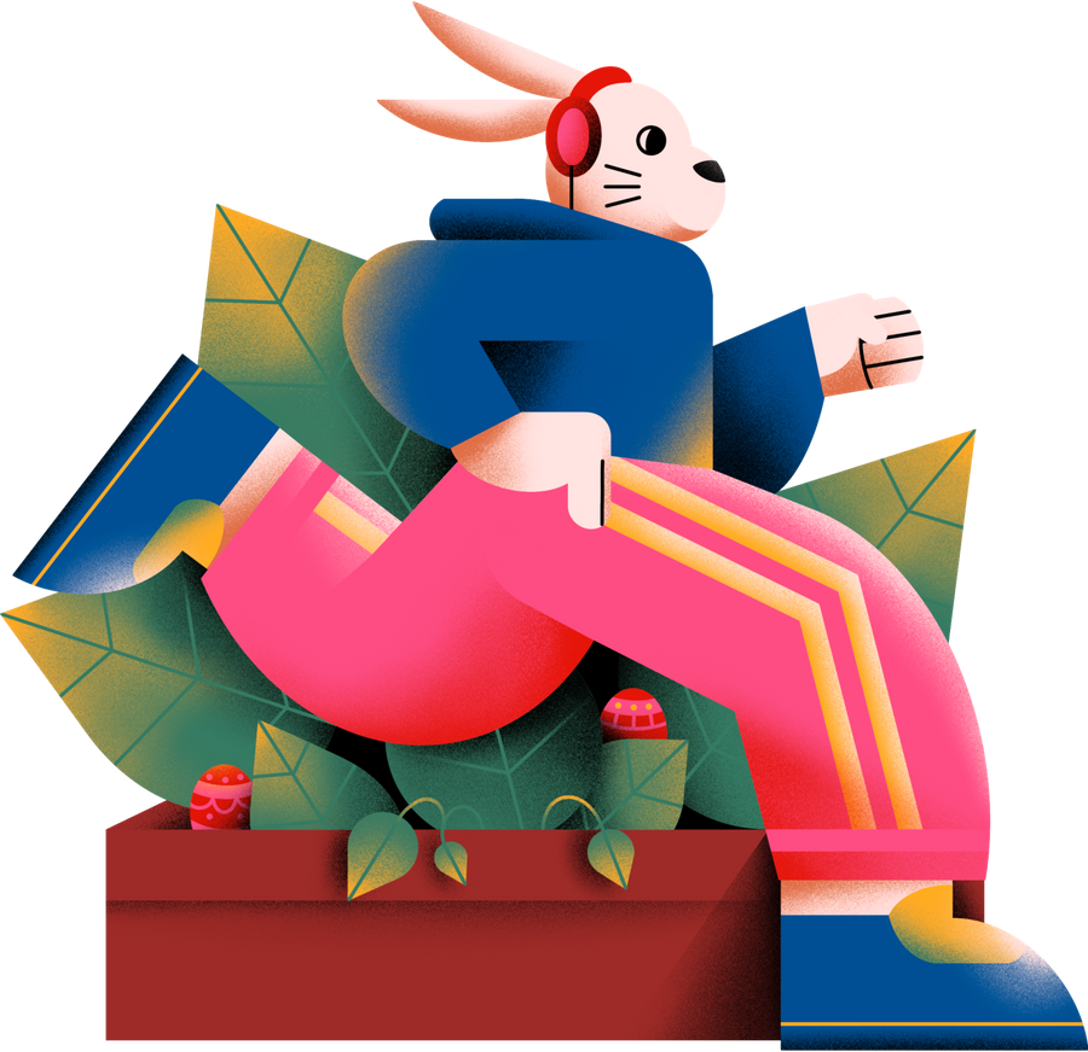 About the Book
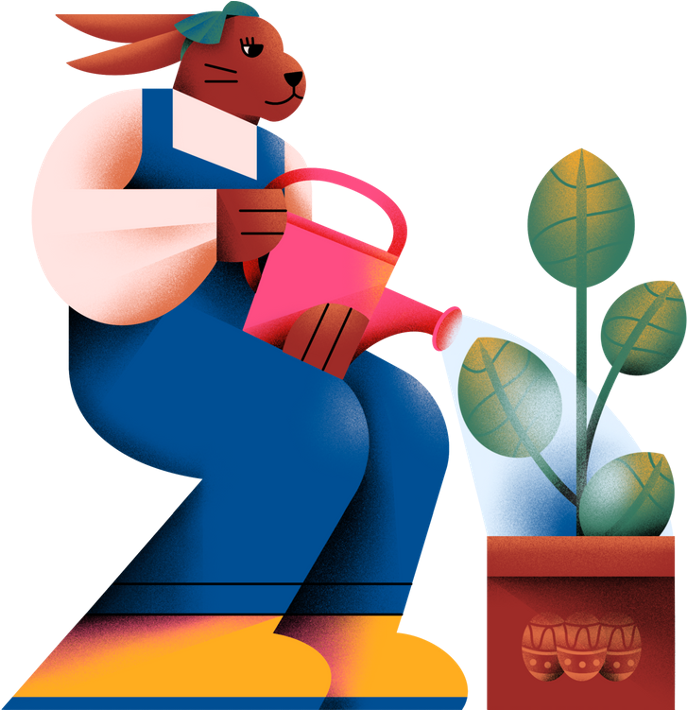 The Plot
In a quiet woodland village, a curious bunny named Benny lives like a human. He wears clothes, cooks meals, and even has a little house with a garden. Every morning, he reads the newspaper and sips tea, while in the evenings, he tends to his garden and enjoys cozy fireside chats with his animal friends. Benny faces challenges like navigating the busy marketplace or learning to fix his roof, but his cleverness and kindness win him friends among both animals and humans alike. Despite being a bunny, Benny’s life is full of heartwarming adventures and simple joys.
John Doe
Jane Doe
Jane Doe
Give a brief character description here.
Give a brief character description here.
Give a brief character description here.
Characters
Meet the varied and eccentric characters of the novel.
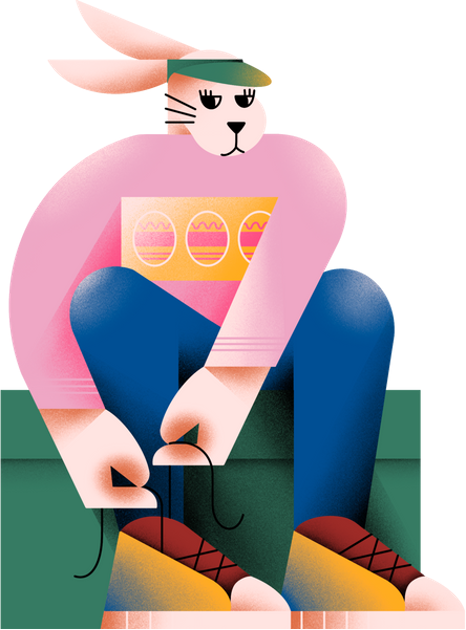 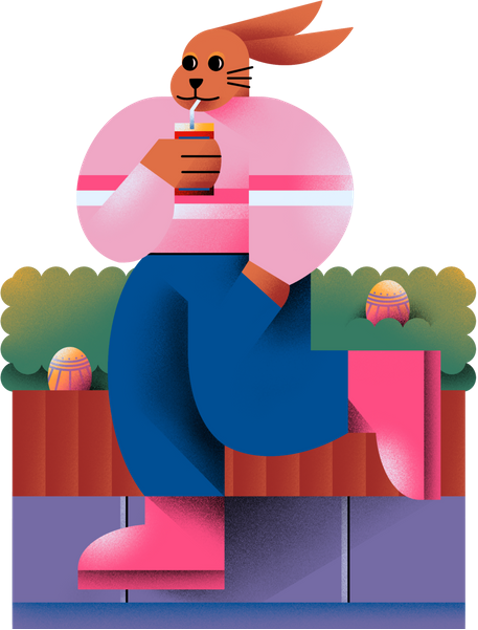 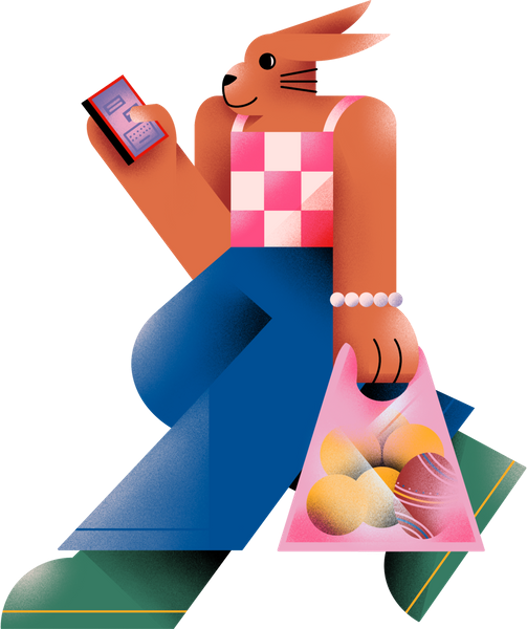 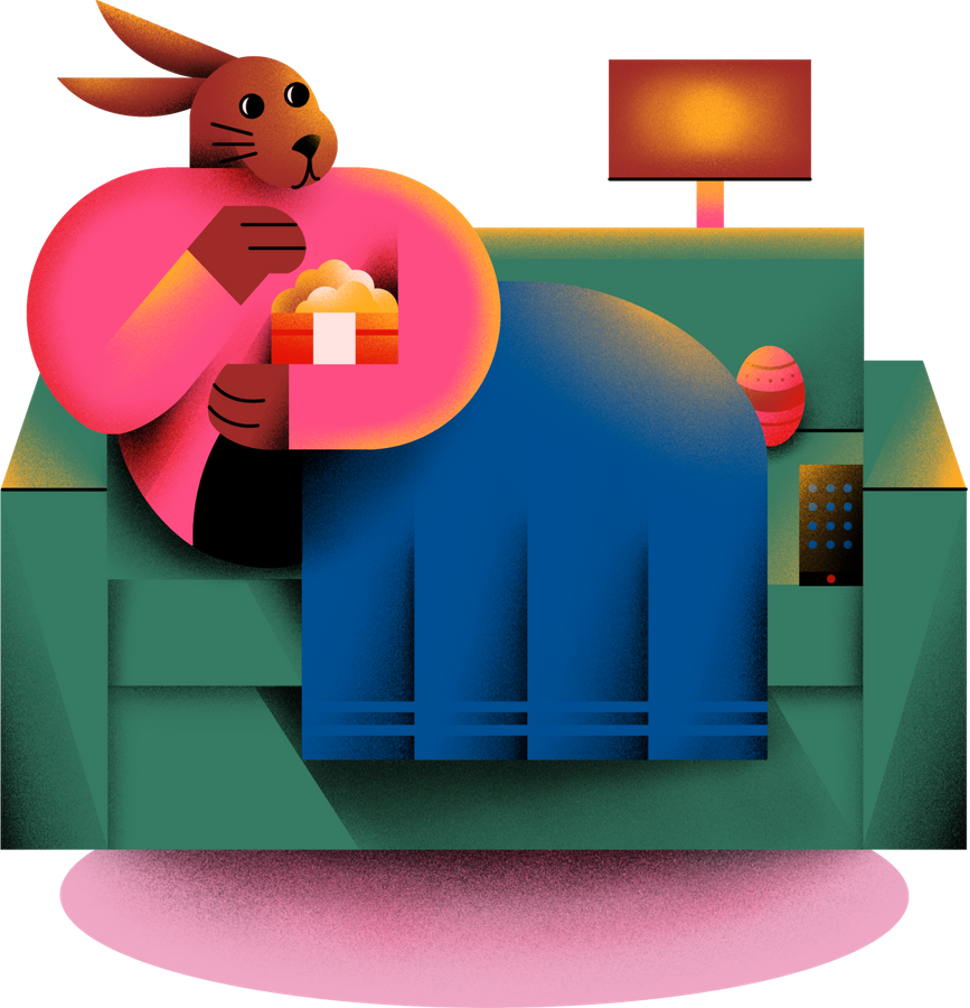 Symbolism
Presentations are communication tools that can be used as demonstrations, lectures, speeches, reports, and more. It is mostly presented before an audience. It serves a variety of purposes, making presentations powerful tools for convincing and teaching.Lorem ipsum dolor sit amet, consectetur adipiscing elit, sed do eiusmod tempor incididunt ut labore et dolore magna aliqua. Ut enim ad minim veniam, quis nostrud exercitation ullamco laboris nisi ut aliquip ex ea commodo consequat. Duis aute irure dolor in reprehenderit in voluptate velit esse cillum dolore eu fugiat nulla pariatur. Excepteur sint occaecat cupidatat non proident, sunt in culpa qui officia deserunt mollit.
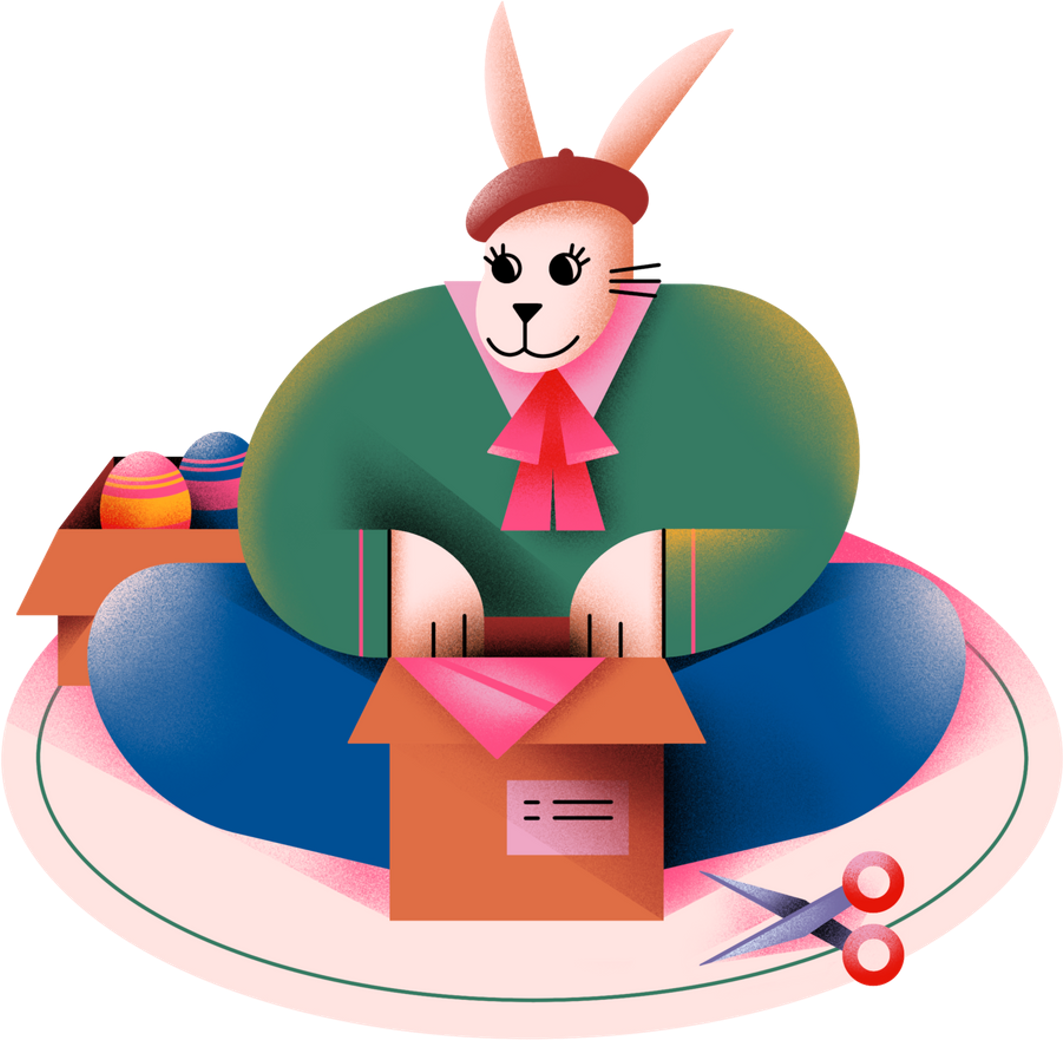 Conclusion
Book Statistics
Elaborate on your topic here. Lorem ipsum dolor sit amet, consectetur adipiscing elit, sed do eiusmod tempor incididunt ut labore et dolore magna aliqua. A diam maecenas sed enim ut sem viverra aliquet eget.
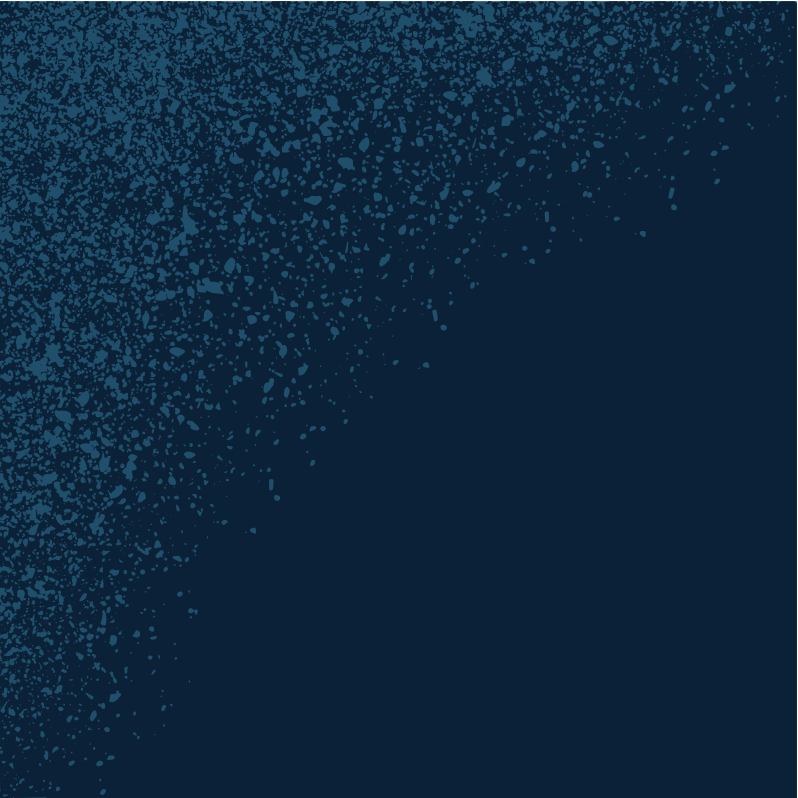 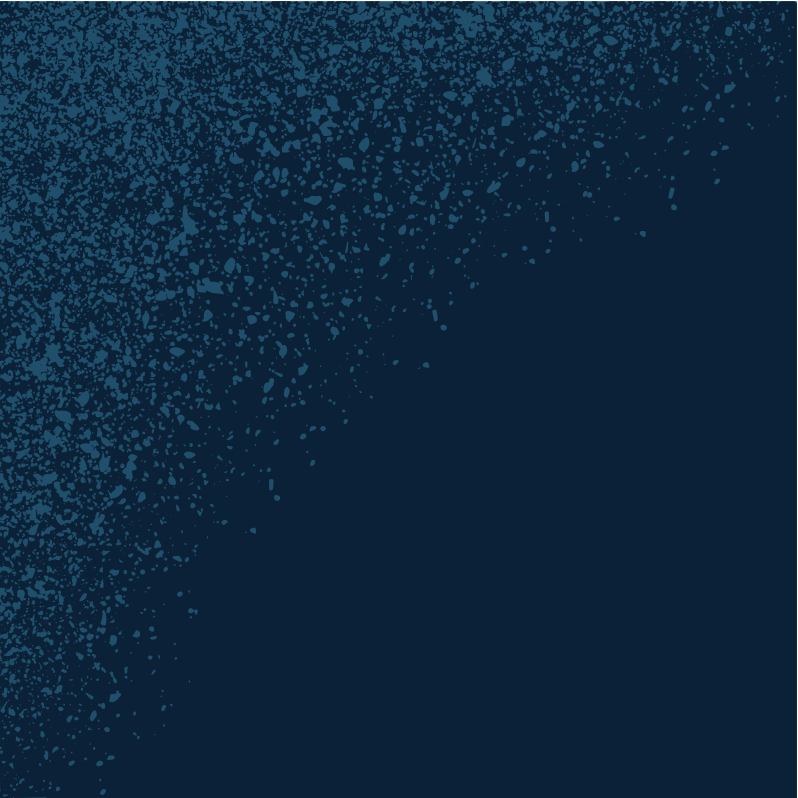 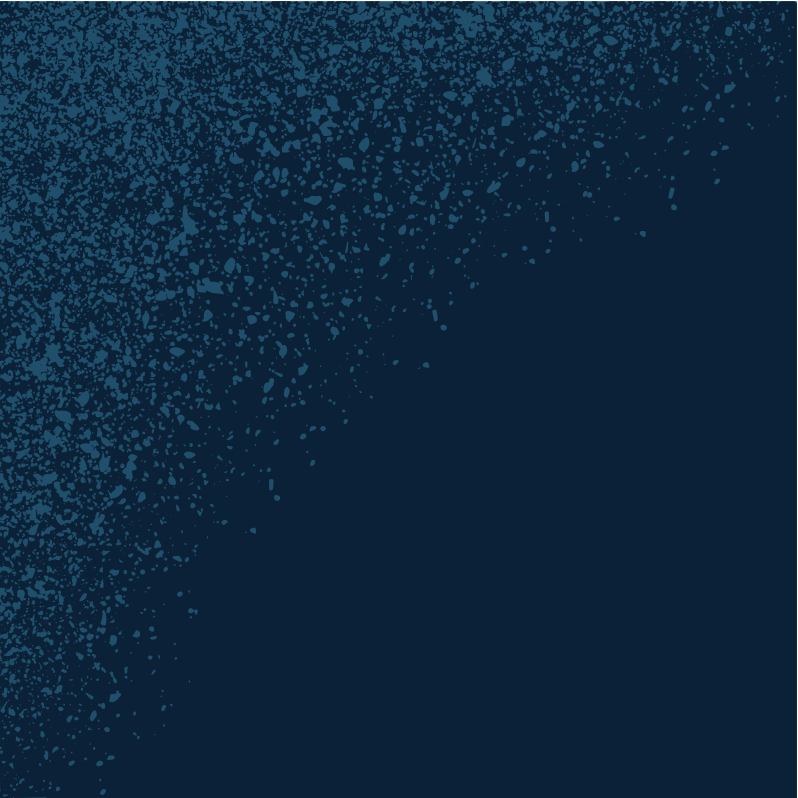 1,000
20
20m
Pages
Chapters
Copies Sold
Elaborate on the given statistic in this area.
Elaborate on the given statistic in this area.
Elaborate on the given statistic in this area.
Main Point
Main Point
Main Point
Elaborate on the timeline point highlighted here.
Elaborate on the timeline point highlighted here.
Elaborate on the timeline point highlighted here.
Timeline
Elaborate on the stories timeline here.
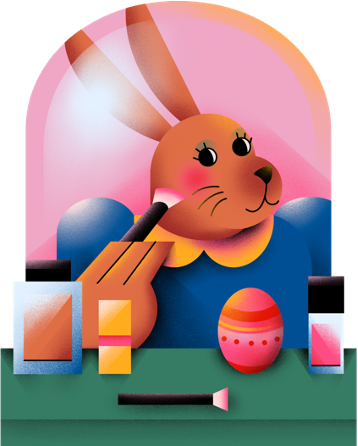 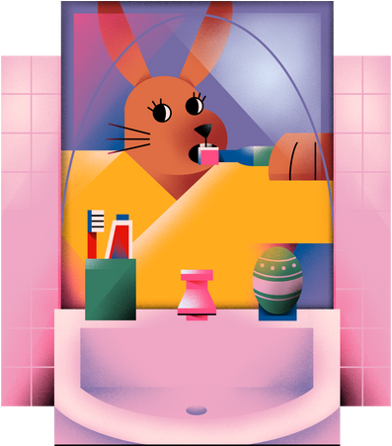 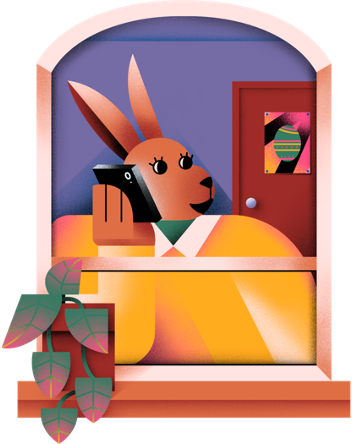 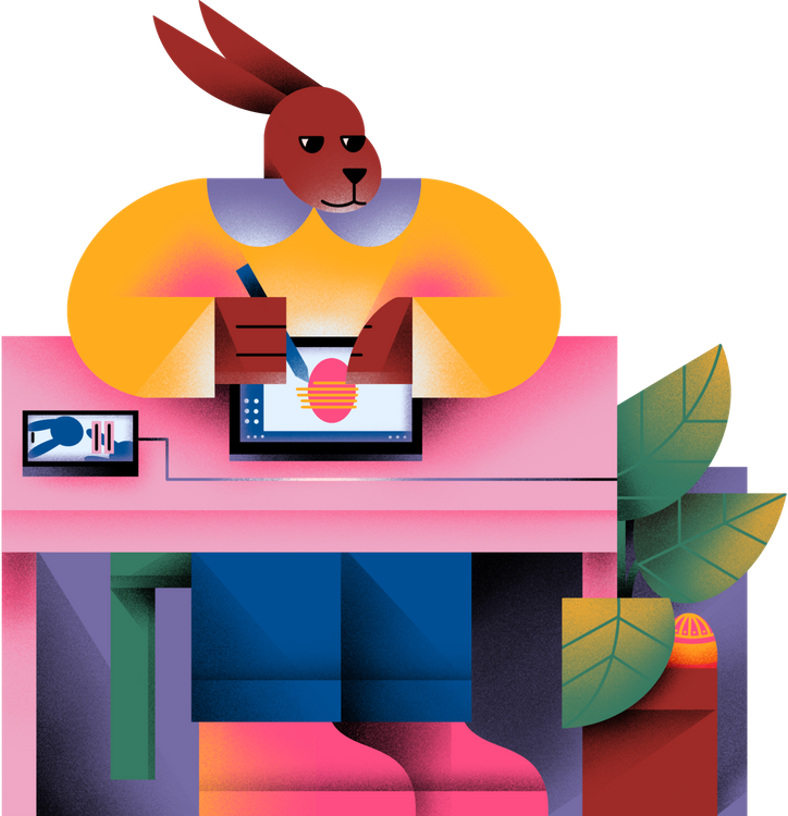 Write your conclusion about the book here.
— Include a credit, citation, or supporting message
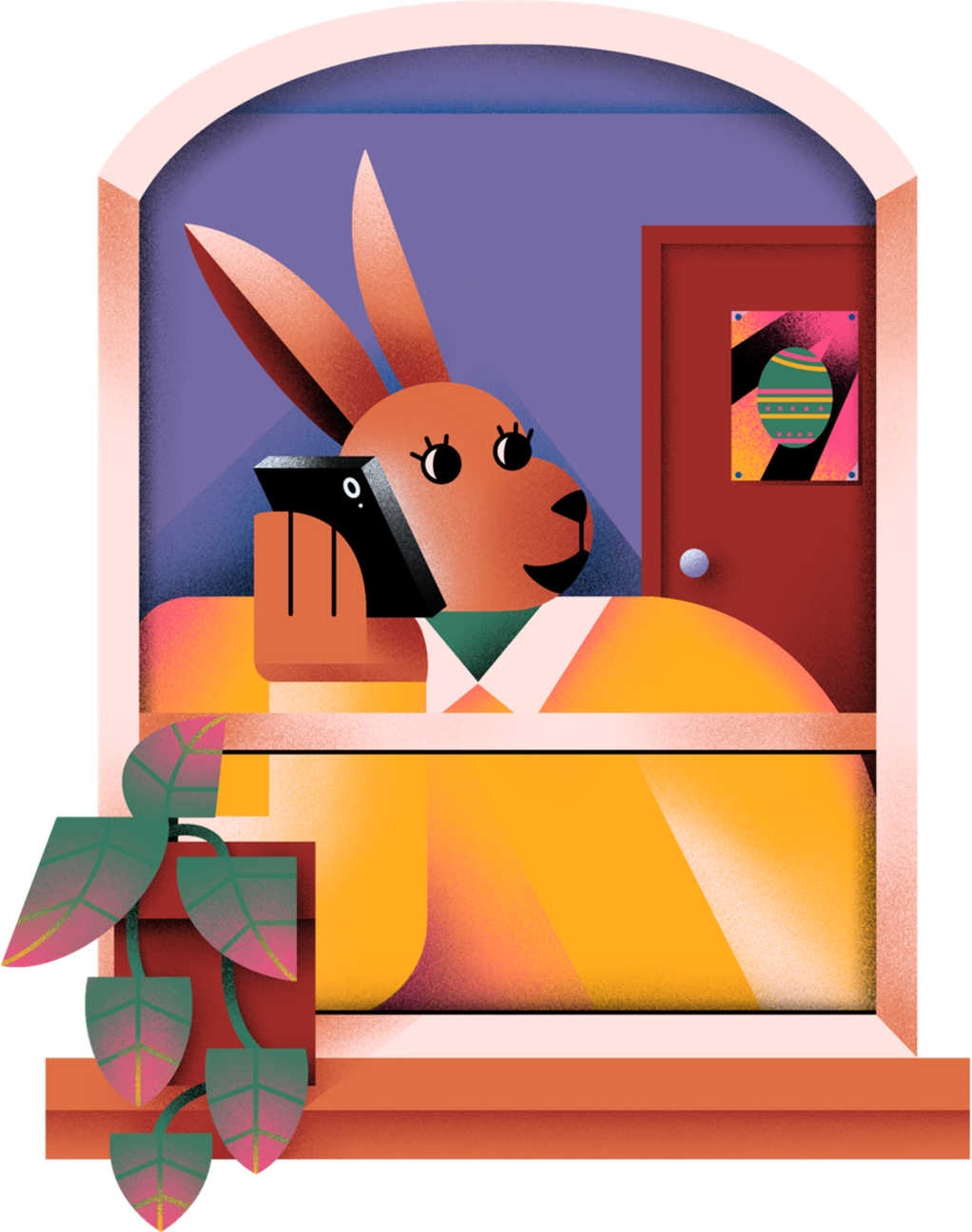 Contact Us
123 Anywhere St., Any City,ST 12345
123-456-7890
hello@reallygreatsite.com
@reallygreatsite
reallygreatsite.com
Resource Page
Use these design resources in your Canva Presentation.
FONTS
DESIGN ELEMENTS
This presentation template
uses the following free fonts:
CORMORANT GARAMOND
ARIMO
You can find these fonts online too.
COLORS
#000000
#FAF5DF
DON'T FORGET TO DELETE THIS PAGE BEFORE PRESENTING.
Credits
This presentation template is free for everyone to use thanks to the following:
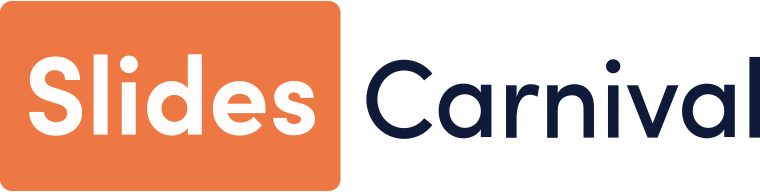 for the presentation template
Pexels, Pixabay
for the photos
Happy designing!